National History Day
What you need to know
Breaking Barriers in History
Theme
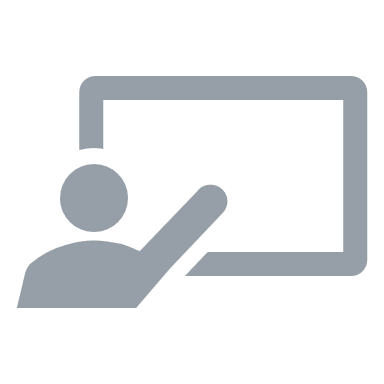 First things first
You can work alone or in a group of no more than five…they must be in this class
You must pick a type of presentation today…topic will come later
Getting Started
September 18, 2019 Topic is due
October 16, 2019 First draft of Annotated Bibliography is due
November 19, 2019 Second draft of Annotated bibliography is due
December 17, 2019 Third draft of Annotated bibliography is due
January 25, 2020 First draft of project is due/Process paper is due
February 13,2020 Final Annotated Bibliography/Process paper/Final Project is due
March ___, 2020 Regional Competition for school wide winners
April _____, 2020 State Competition for Regional winners
June _____. 2020 National Competition for State winners
Dates to Remember
5 categories 
Paper-alone, no process paper
Exhibit-alone or with group
Performance-alone or with group
Website-alone or with group
Documentary-alone or with group
All projects must have process paper except paper
Pick one that you would be most interested in completing 
Performances are always fun and few are done
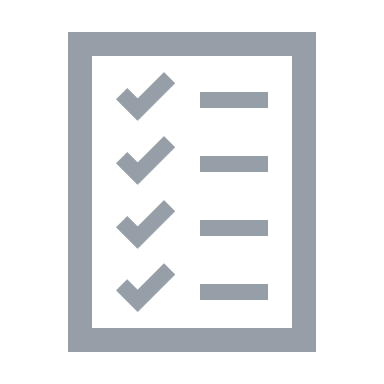 Picking a project
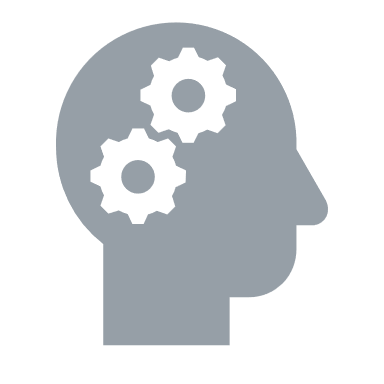 Needs to fit the theme
Not too broad 
Not so out there that you cannot find any sources 
Use picking a topic handout to pick a topic
Picking a topic
Each person must have at least six sources at due date
Sources cannot be repeated 
Sources cannot be the same
Everything you look at must be cited, not just what you include in project
Use books from libraries; use links on my webpage to find sources
Refer back to handout for examples/template to follow
Annotated bibliography
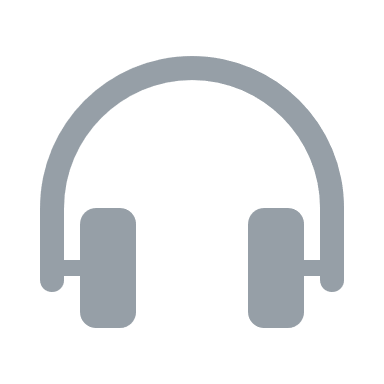 Start working on it now
Must be no more than 500 words
Refer back to handouts received for examples/template to follow
This is roadmap of how you did project and why you picked the topic you choose
Process paper